Pour comprendre l’électricité:…
C’est facile! Il suffit de regarder autour de soi!
Comment doit être le sol pour que l’eau d’une rivière coule?
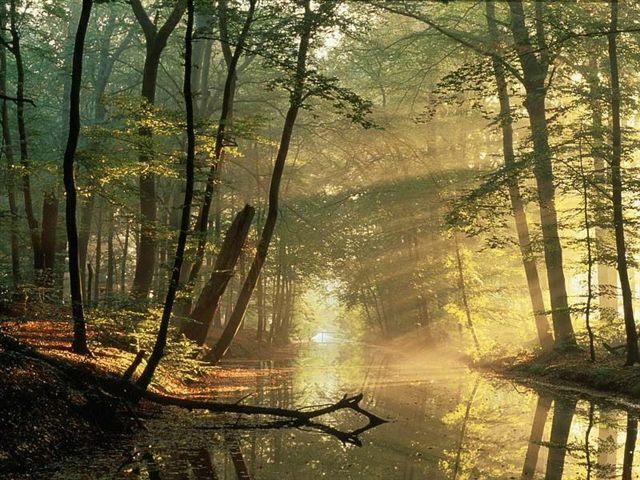 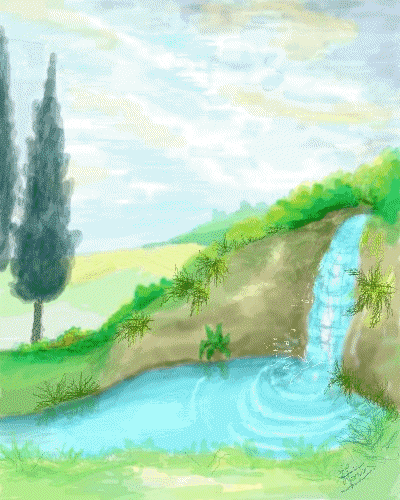 Il doit y avoir un côté + haut…
…et un côté - haut
Ça vous rappelle quelque chose?
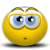 Hauteur
Tension
…correspond à la différence de
niveau électrique entre 

la borne + 







et la borne – d’un dipôle.
La différence de hauteur entre …

le côté le + haut 







et le côté le – haut d’une cascade…
+
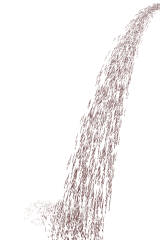 -
Le courant d’eau 
correspond…
+
… au courant électrique.
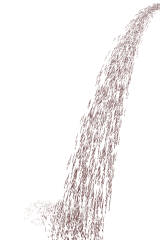 -
Fabrication d’un circuit:
H
Utilisation d’une différence de hauteur 
(rivière, cascade)
On utilise un générateur (tension)
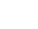 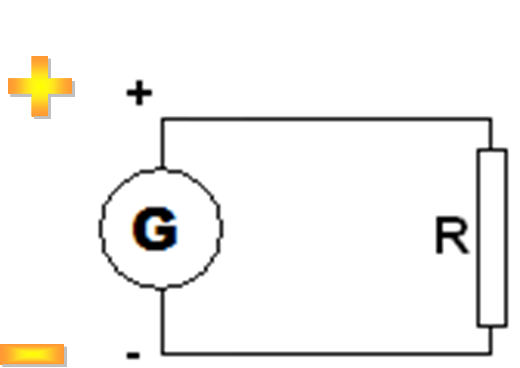 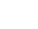 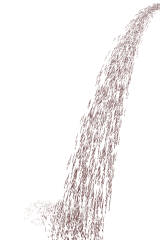 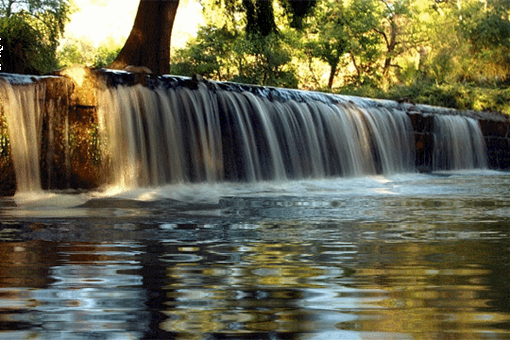 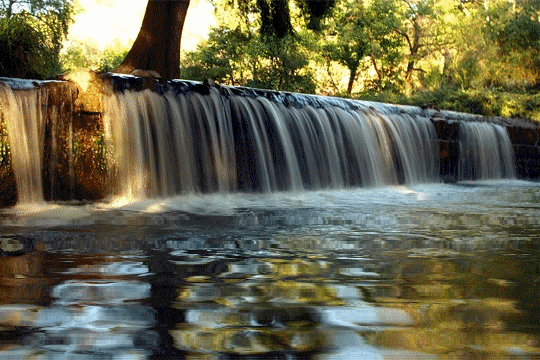 Si le circuit est fermé, on a alors un courant qui circule
Fabrication d’un circuit:
H
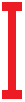 Utilisation d’une différence de hauteur 
(rivière, cascade)
On utilise un générateur (tension)
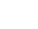 Ajouter une roue qui utilise le courant pour fonctionner…
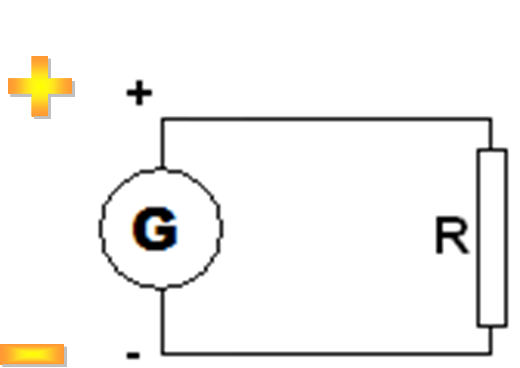 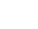 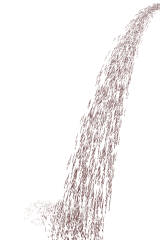 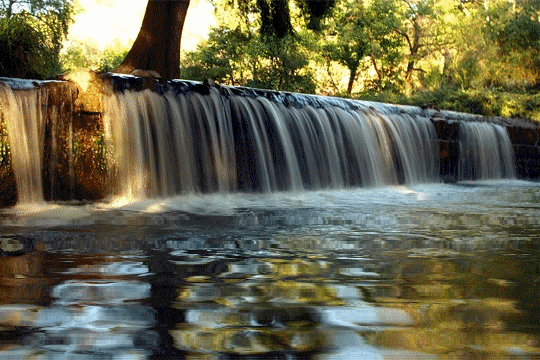 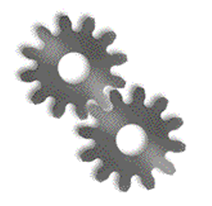 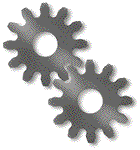 … cela revient à ajouter un dipôle
récepteur dans le circuit.
Le courant circule dans le circuit, 
fait fonctionner les dipôles récepteurs.
Les dipôles résistent au courant.
La roue tourne et le courant d’eau est ralenti 
par les pales qui « résistent » au courant d’eau.
Le moulin fonctionne.
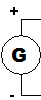 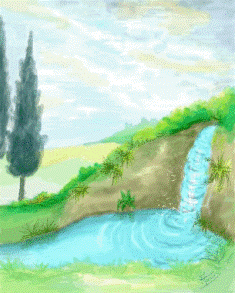 Différence de hauteur 
dans la nature
Différence de niveau électrique
=tension électrique
Obtenue grâce au générateur
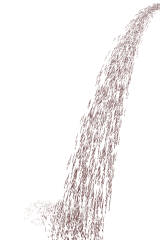 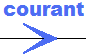 Courant électrique
(petites particules de matière 
qui circulent dans les 
matériaux conducteurs)
Courant d’eau 
dans la nature
(eau qui circule)
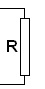 Dipôle récepteur
(résiste au courant électrique et
convertit l’énergie électrique)
Moulin 
dans la nature
(résiste au courant d’eau 
et convertit l’énergie liée
au mouvement de l’eau)
EN RESUME:
NOTATION:

La tension électrique se note U souvent accompagné d’une information (Lettre, chiffre, nom) écrite en indice (en bas à droite)

Exemple : U pile ; UL ; U1
UNITÉ


L’unité de la tension électrique est le

 …………………noté ………………….

(en hommage à Alessandro Volta concepteur de la première pile électrique)
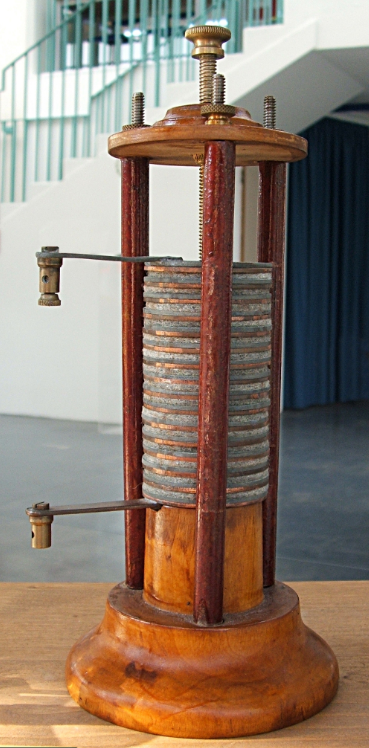 volt
V
MULTIPLES ET SOUS MULTIPLES
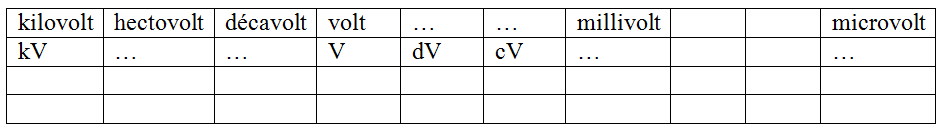 A toi de compléter, 

C’est comme le vélo, un tableau de conversion ne s’oublie pas!
Voici la correction:
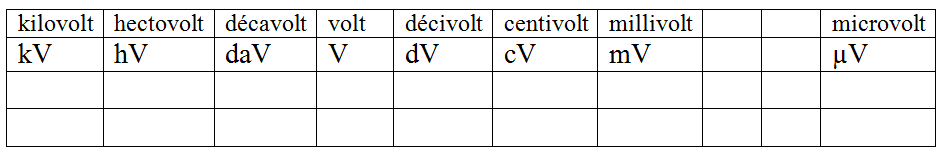 MESURE

La tension électrique se mesure à l’aide d’un

……………….branché en ………………... aux

 bornes du dipôle.
voltmètre
dérivation
TENSION AUX BORNES D’UN GÉNÉRATEUR


Tous les générateurs ont une tension électrique à leurs bornes.

Un générateur produit une tension électrique.
TENSION AUX BORNES D’UN RÉCEPTEUR

La tension est toujours nulle aux bornes d’un ……….. de connexion, d’un interrupteur …………………….., d’un récepteur qui ne …………………………pas.
 
Une tension apparaît aux bornes d’un récepteur si un …………………. la lui fournit.
 
La tension nominale d’un récepteur est la tension qu’il faut fournir au récepteur pour qu’il fonctionne ……………………………...
On parle de surtension si la tension aux bornes du récepteur est ………………….. à la tension nominale. Le récepteur risque d’être détérioré.
fil
fermé
fonctionne
générateur
normalement
supérieure
DANGER
ORDRE DE GRANDEUR
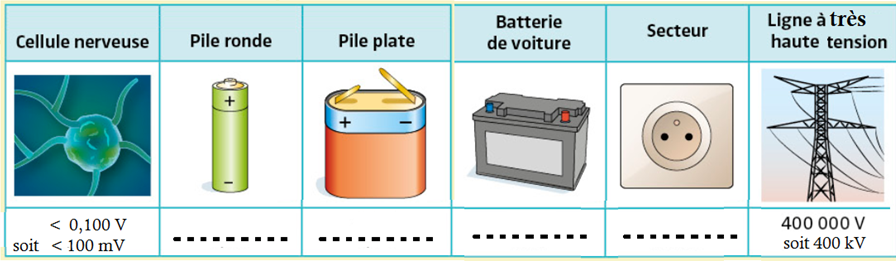 Calcul
2+5x2 
N’oublie pas l’unité
230 V
12 V
Regarde sur les piles à ta disposition